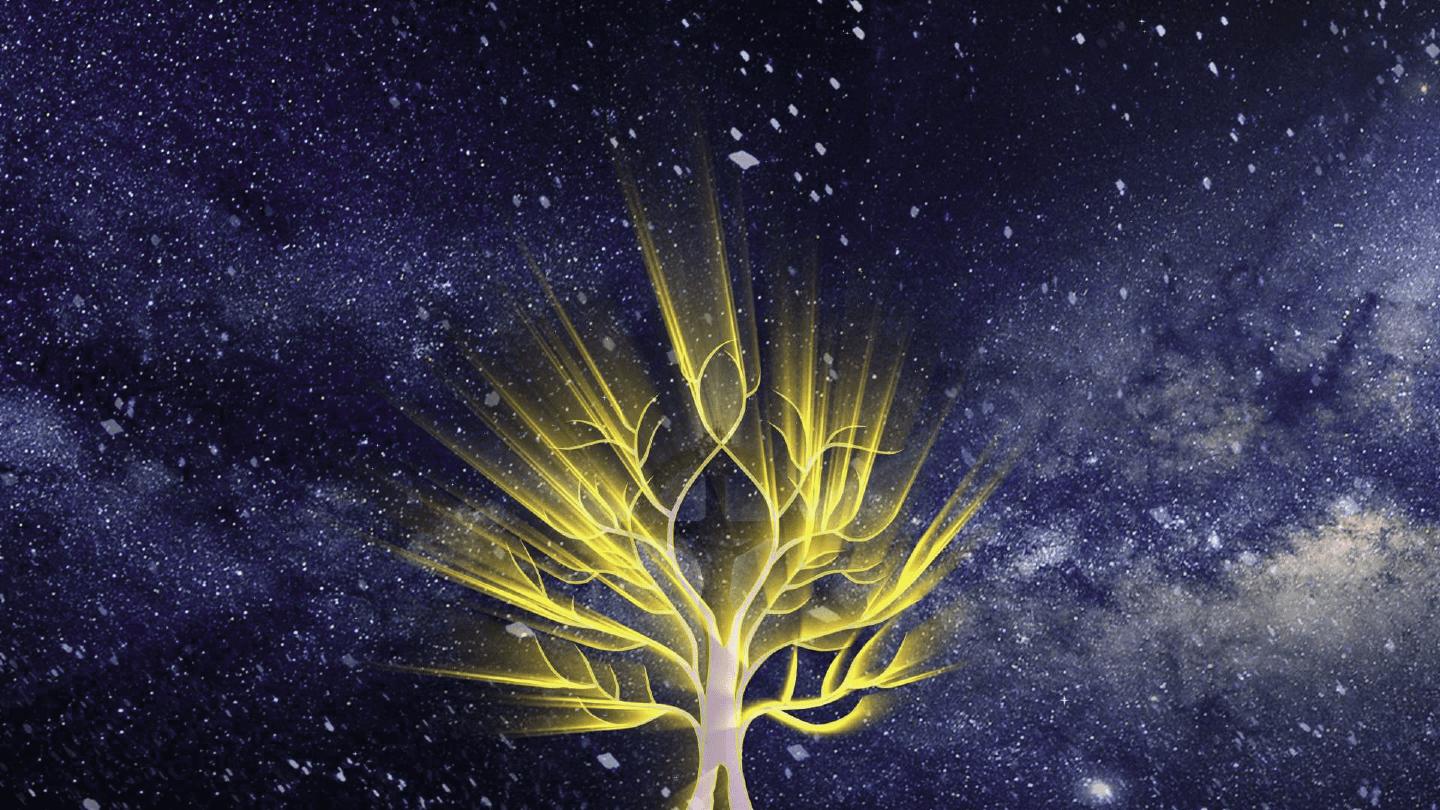 Vörösmarty MihályCsongor és Tünde
Alkotók
Paulay Ede (1836-1894)
Színész, rendező, dramaturg, színészpedagógus, főigazgató (budapesti Nemzeti Színház), műfordító, színháztörténész
Kisfaludy Társaság tagja
Életének fő műve: Madách Imre: Az ember tragédiája - átdolgozása és színpadra állítása (1883)
Németh Antal (1903-1968)
Rendező, igazgató (budapesti Nemzeti Színház), egyetemi tanár, színháztörténet író
Színpadművészeti Stúdió alapító tagja
Magyar Mickiewicz Társaság tagja
Áttörést ért el a modern színpadi gondolkodásban: Madách Imre: Az ember tragédiája – 1935-ös rendezés
Sík Ferenc (1931-1995)
Rendező (Kossuth- és Jászai Mari-díj), érdemes- és kiváló művész, a Pécsi Nemzeti Színház örökös tagja, művészeti vezető
Magyar Állami Népi Együttes alapító tagja, szólótáncosa, és tánckarvezetője
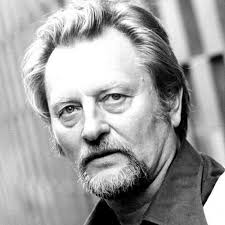 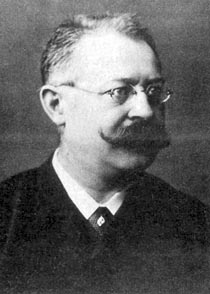 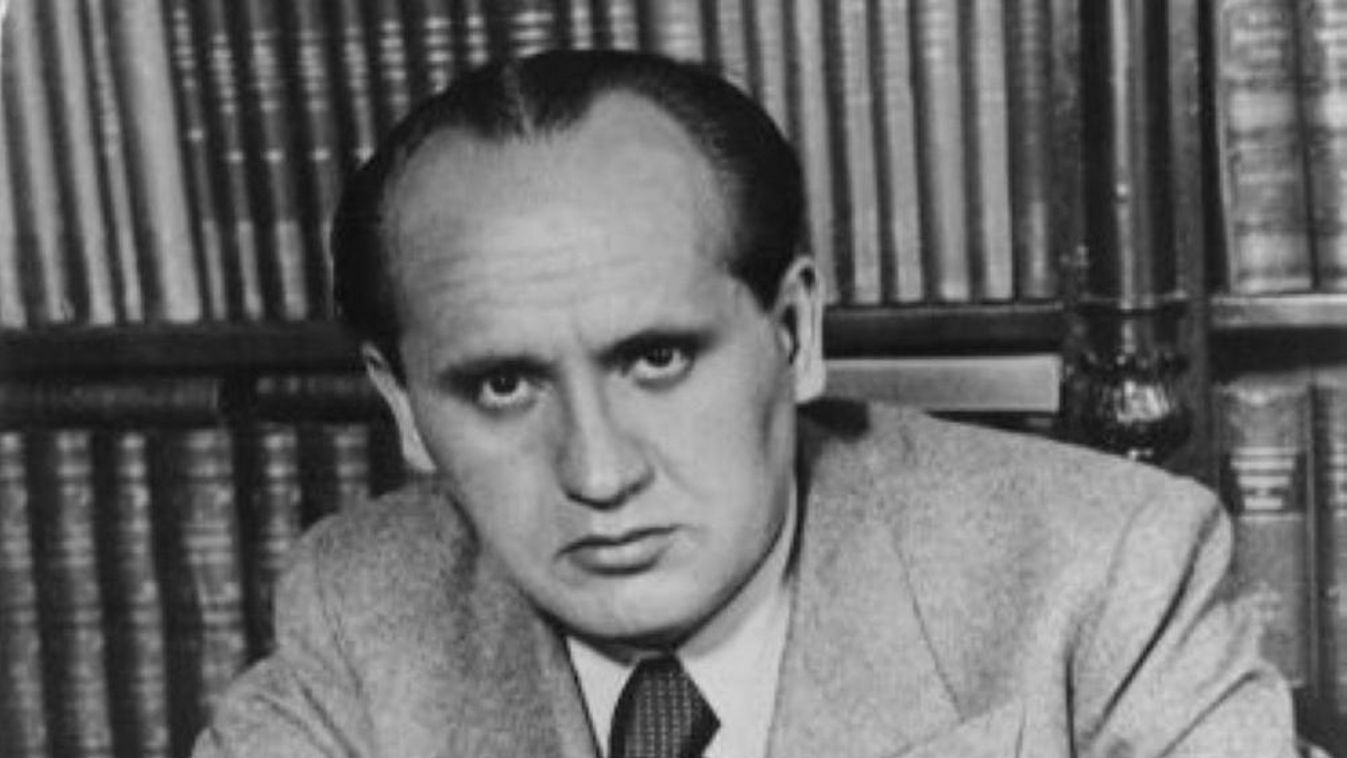 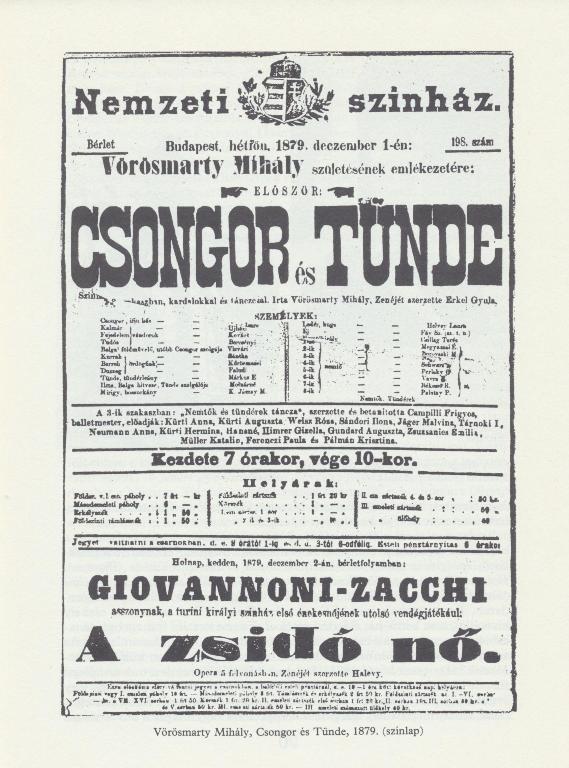 Paulay Ede rendezése
1879. december 1-jén került sor a bemutatóra, Vörösmarty születésének 79. évfordulóján. 37 évig volt színen a rendezés.
Az előadás helyszíne: Nemzeti Színház (Budapest)
Paulay két éve volt a Nemzeti Színház élén, amikor előállt a Csongor és Tünde színpadra vitelének ötletével. 
„lehetetlen, hogy ma, midőn nyelvünk a társadalom minden részében elfoglalta jogos uralkodását, ne volna meg az érzék ama tömérdek szépség iránt, mely e műből áradoz.”  - így indokolta döntését
Zenéjét Erkel Gyula szerezte.
A rendezés
A rendező az öt felvonásból hármat csinált és Mirigy bosszúját egy szálra fűzte.
Rendezésében a maximális látványosságra törekedett, ezért a mű mesés vonásait igyekezett hangsúlyossá tenni.
Szereposztás:
Csongor 	-	Nagy Imre
Tünde 		-	Márkus Emília
Mirígy 	-	Jászai Mari
Ledér 	 	-	Helvey Laura
Kalmár 	-	Újházy Ede
Fejedelem 	-	E. Kovács Gyula
Tudós 		-	Bercsényi Béla
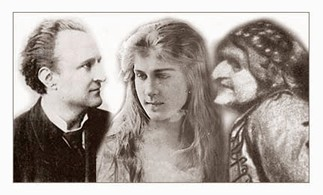 Németh Antal rendezése
1937-ben rendezte meg, szintén a budapesti Nemzeti színházban, ahol több évben is bemutatták (1938, 1941-42, 1956)
22 alkalommal mutatták be, emellett a Margitszigeten és Németországban is játszották.
Zenésítette: Polgár Tibor
Táncok koregráfusa: Szentpál Olga
Jelmez- és díszlettervező: Jaschik Álmos
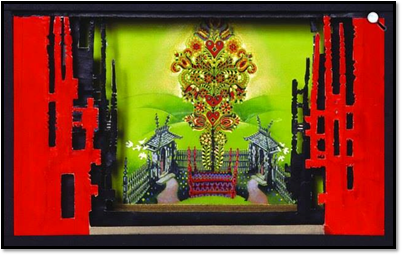 Szereposztás
Éj 	-     Lukács Margit
Kurrah 	-     Major Tamás 
Berreg 	-     Várkonyi Zoltán
Duzzog 	-     Ungváry László
Csongor      -	 Szabó Sándor
Tünde 	      -	 Szörényi Éva
Mirigy        -	 Gobbi Hilda
Balga 	      -	 Juhász József
Ledér 	      -	 Szeleczky Zita
Ilma 	      -	Somogyi Erzsébet
Kalmár 	      -	 Makláry Zoltán
Fejedelem  -	Tímár József
Tudós 	      -   	Pethes Sándor
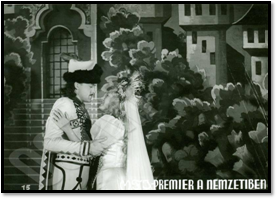 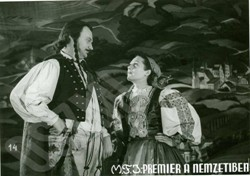 Sík Ferenc rendezése
Szintén a Nemzeti Színházban vitte színpadra 1976-ban.
Rendezésére jellemző a dinamika és a mozgékonyság. 
A rendező előszeretettel jelenített meg a magyar folklór elemeit, mit mi sem mutat jobban, mint az ördögfiak jelmezeként szolgáló busóálarc, valamint a népi viseletek.
Díszlettervező: Csányi Árpád
Jelmeztervező: Schäffer Judit
Koreográfus: Eck Imre
Zenei vezető: Simon Zoltán
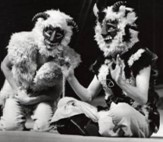 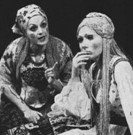 Szereposztás
Csongor        -	 Téri Sándor
Tünde 	        -	 Bodnár Erika
Mirigy          -	Ronyecz Mária
Balga  	        -	Pathó István
Ledér 	        -	Császár Angéla
Ilma 	        -	Vörös Eszter
Kalmár 	        -	 Agrádi Gábor
Fejedelem    -	Csurka László
Tudós 	        -	Őze Lajos
Éj 	    -	Kohut Magda
Kurrah 	    -	Szacsvay László
Berreh 	    -	 Felföldi László
Duzzog 	    -	 Benedek Miklós
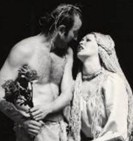 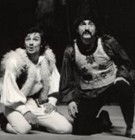 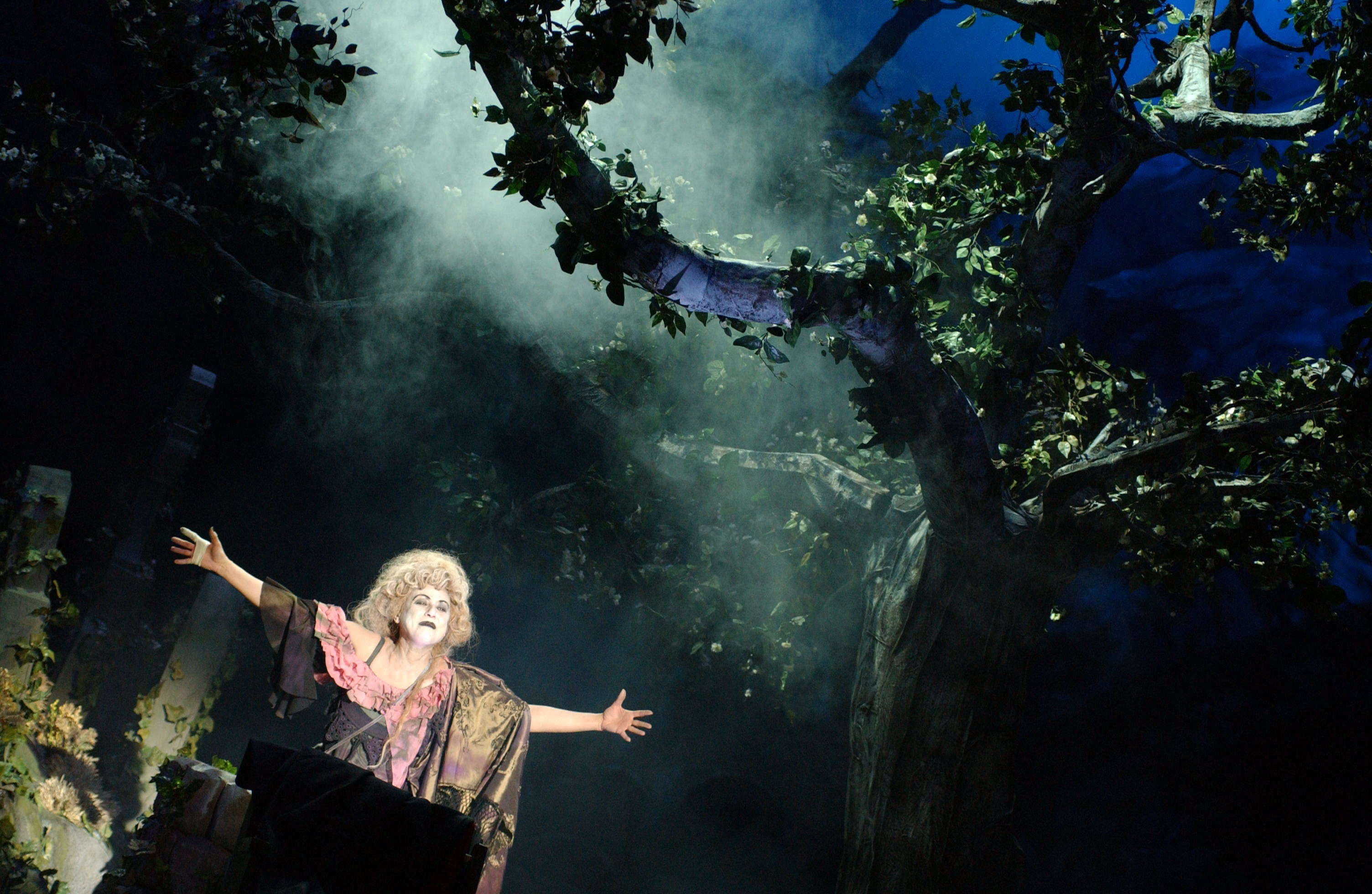 Köszönjük a figyelmet!
Ábel és a három muskétás 
(a rengetegben)